TPM CIRCLE NO :- 01
ACTIVITY
KK
QM
PM
JH
SHE
OT
DM
E&T
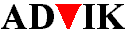 KAIZEN  IDEA SHEET
P15
TPM CIRCLE NAME:  Achiever
LOSS NO. / STEP
DEPT :- IQA
RESULT AREA
P
Q
A
C
D
S
M
CELL:- A225
CELL NAME:- A225
MACHINE / STAGE  :- Hobing
OPERATION  :-  Hobing
KAIZEN THEME: To Eliminate rejection  A225  shaft driving Burr stick on gear flanks
IDEA :- Hob shifting frequency changed from 50 nos to 30 nos in hobing operation.
PROBLEM PRESENT STATUS :-  A225  shaft driving Burr stick on gear flanks
COUNTERMEASURE:- 1.Hob shifting frequency changed from 50 nos to 30 nos in hobing operation.
2. 2)Gear Rolling checking operation started in finish stage to check high points and burr sticky detection.
BENCHMARK
87
TARGET
0
KAIZEN START
18.05.2016
TDC
25.05.2016
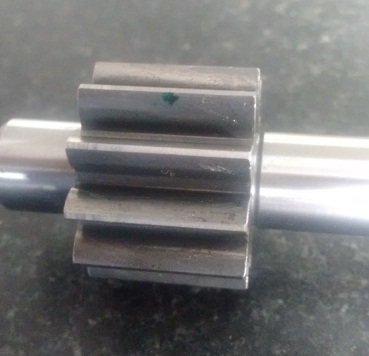 KAIZEN FINISH
25.05.2016
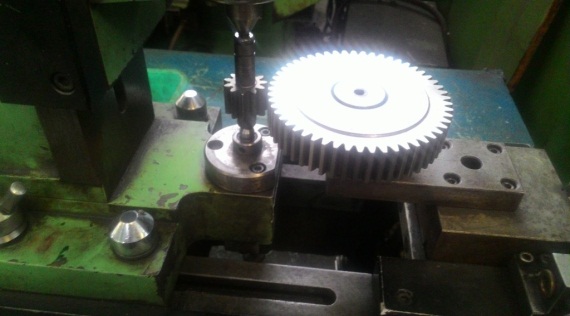 TEAM MEMBERS  : Dhananjay , Santosh,
Sachin, Sangita
BENEFITS :-
1) Avoid line mark rejection
After
KAIZEN SUSTENANCE
Before
WHAT TO DO:- Hob shifting


HOW TO DO:- Check  visually. 

FREQUENCY :-After 30 No’s
WHY - WHY ANALYSIS :- 
Why1 :- A225  shaft driving Burr stick on gear flanks
Why2 :-Excessive Hob Blunt. 
Why3 :- Hob changing and shifting frequency is more.
RESULT :-
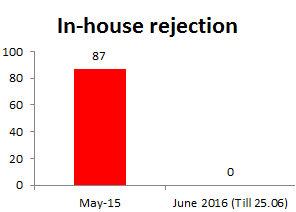 ROOT CAUSE : Hob changing and shifting frequency is more.
REGISTRATION NO. & DATE :  18.05.2016
REGISTERED BY     :-IQA Team.
MANAGER’S SIGN :-Sandip Patil, Sunil kinkar
1